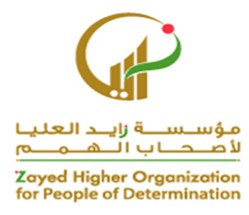 اقتراح خطة لحل قضية على مستوى المدرسة أو على المستوى المحلي موظفا الأدلة
إعداد المعلم/ جمال الشافعي
فاطمة طالبة مجتهدة في الصف الثاني الإبتدائي و هي تعي الأمور حولها و هي مشغولة بما يعانية الناس نتيجة انتشار فيرس كوروناز فاطمة تتمنى ان تنتهي هذه الجائحة و تتمنى العودة إلى المدرسة.
جلست فاطمة تفكر في حال الدراسة عن بعد الذي لا يروق لها. انها تتمنى العودة إلى مدرستها و لو ليوم واحد أو يومين في الأسبوع. فجأة انطلقت فاطمة نحو والدتها لتخبرها عن فكرتها . اقترحت فاطمة أن يتم تقسيم طلاب الصف و عددهم عشرون إلى خمس مجموعات من أربع طلاب و في كل يوم تحضر أحدى المجموعات إلى المدرسة للقاء المعلمين و تلقي العلم بشكل مباشر في المدرسة مع الأخذ بكافة أجراءات السلامة و الوقاية.
سعدت الأم كثيرًا لموقف ابنتها و أهتمامها بالمشكلات و القضايا المحلية و حرصها على بذل الجهد في التفكير و الوصول إلى حل لهذه القضايا. قالت لها الأم: أنت ممتازة يا فاطمة لأنك كنت ايجابية و حرصت على تقديم حل للمشكلة، ان أقتراحك يا فاطمة جدير بالدراسة و الأهتمام و أنت جديرة بالاحترام.
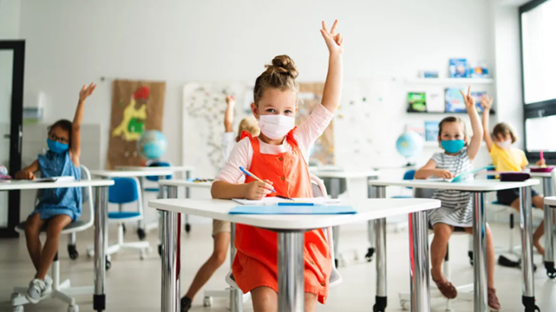 4 January 2021
2
لا يمكن للفرد أن يعيش حياة كاملة دون أن تواجهه صعوبات وعقبات غير متوقعة، ممّا يجعل من مهارات حلّ المشكلات عنصرًا أساسيًا لابدّ منه، وفيما يلي نلخّص أهمّ منافع امتلاك هذه المهارات: تحويل المستحيل إلى ممكن: فالمعرفة والعلم وحدهما لا يكفيان لحلّ المشكلات، وإنّما امتلاك المهارات المناسبة والقدرة على التطرّق للمشكلة بأسلوب منهجي ذكي هو ما يضمن الوصول إلى الحلول الفعّالة التي ترضي جميع الأطراف. الوصول إلى التميّز: فالأفراد في الغالب مدرّبون على القيام بالأمور الاعتيادية، حيث أنّهم يمتلكون المعرفة والمهارات اللازمة للقيام بهذه الأمور الروتينية، إلاّ أنهم يفشلون في الغالب في حلّ المشكلات غير المتوقعة أو تلك التي تقع خارج نطاق معارفهم. لذا فامتلاك مهارات حلّ المشكلات على اختلاف أنواعها سيجعلك بلا شكّ متميّزًا بين أقرانك وفي مجتمعك، ويضمن لك الوصول إلى مراتب عليا في مختلف المجالات. تعزيز الثقة بالنفس: حيث أنّ امتلاك مهارات حلّ المشكلات، يجعلك تؤمن بنفسك أكثر، لأنك في أعماقك واثق بقدرتك على حلّ ما يعترضك من مشكلات، فلا تنفق وقتك في القلق بشأن ما تفعله وف كيفية التصرّف إن واجهتك أيّ عقبة. تصفح على موقع فرصة
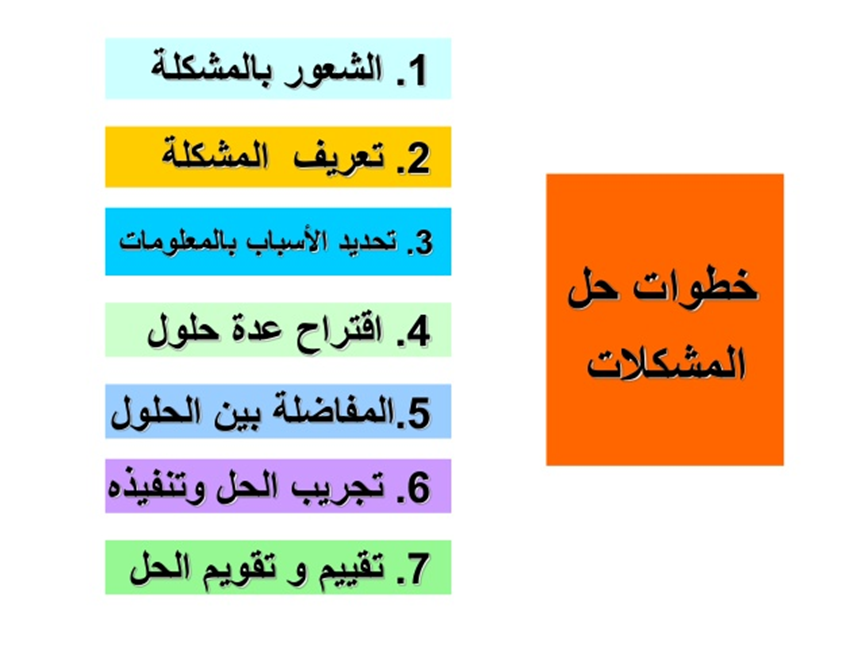 4 January 2021
3
خطوات حلّ المشكلات تتضمّن عملية حلّ المشكلات الخطوات التالية: تعريف المشكلة وتحديدها. البحث عن حلول بديلة. تقييم واختيار الحلول المناسبة لحلّ المشكلة. تطبيق الحلّ المناسب على أرض الواقع. الحصول على تغذية راجعة والتجاوب معها بالأسلوب المناسب. تصفح على موقع فرصة
https://www.youtube.com/watch?v=zj46zr_qUKM
https://www.youtube.com/watch?v=3q4jIhHx-qw
4 January 2021
4
لقد أقترحت فاطمة حلا لمشكلة الدوام بالمدرسة خلال فترة كورونا.


فما هو أقتراحك أنت لحل هذه المشكلة؟
5
ما هو الحل أو الحلول التي يمكنك أقتراحها في المواقف  التالية:

بعض الناس لا تلتزم بقوانين المرور.

انتشار التنمر.
6
ماذا تقترح لكي تشجع الناس على:

التطوع في المجالات الخيرية المختلفة.

إعلاء قيمة العطف على الفقراء و المساكين.
7